Yapı Ruhsatı, Kat İrtifakı, İskan ve Kat Mülkiyeti
İdris ATABAY
İnşaat Mühendisi
Kentsel Sistemler ve
Ulaştırma Yönetimi (YL)
İşletmeci
(muhasebe finansman)
Kooperatifçilik (YL)
&
YAPI; karada ve suda, daimi veya muvakkat, resmi ve hususi yeraltı ve yerüstü inşaatı ile bunların ilave, değişiklik ve tamirlerini içine alan sabit ve müteharrik tesislerdir. 

BİNA; kendi başına kullanılabilen, üstü örtülü ve insanların içine girebilecekleri ve insanların oturma, çalışma, eğlenme veya dinlenmelerine veya ibadet etmelerine yarayan, hayvanların ve eşyaların korunmasına yarayan yapılardır.
Köyde ikamet edenlerin yapıları (3194 madde 27)
Konut, 
Hayvancılık, 
Tarımsal faaliyet,
648 KHK 27. maddesi ile  kamu yapıları, bakkal, manav, berber, köy fırını, köy kahvesi, köy lokantası, tanıtım ve teşhir büfeleri ve köy halkı tarafından kurulan ve işletilen kooperatiflerin işletme binaları.
Askeri alanlar (3194 madde 26)
17 Ocak 1957 den  önce yapılmış yapılar, (2981 Geçici madde 2)
6785  ek madde 8 kapsamındaki alanlarda 10 Ocak 1975 tarihinden önce yapılmış yapılar.
Belediye ve mücavir alan sınırları dışında 6785 sayılı İmar Kanunu’nun Ek 8 inci maddesi gereğince çıkarılan Yönetmeliğin 1.03 üncü maddesi kapsamı dışında kalan köy ve mezralar ve dağınık yerleşik alanlarda sanayi, depolama, turistik ve tarımsal yapılar dışında kalan imar mevzuatına aykırı yapılar.
Uygulama İmar Planları
Plansız Alanlar İmar Yönetmeliği
Planı bulunmayan ve/veya son nüfus sayımına göre nüfusu 10000’in altında olan belediyelerin yerleşik alan sınırları içinde,
Belediye ve mücavir alan sınırları içindeki köy ve mezraların yerleşik alanlarında,
Belediye ve mücavir alan sınırları dışında planı bulunmayan köy ve mezraların yerleşik alanları ve civarında,
Belediye ve mücavir alan sınırları içinde veya dışında imar planı ve yerleşik alan sınırları dışında kalan iskan dışı alanlarda, uygulanır.
Planlı Alanlar İmar Yönetmeliği
Büyükşehir İmar Yönetmelikleri
Koruma Kurulları Geçiş Dönemi Yapılanma Şartları (648 KHK 3 yıl)
Tapu- Tapu yerine geçen belge
(Tapu Sicil Müdürlüğü)
30 gün içinde cevap verilmez ise
Yapı kullanma  izni verilmiş sayılır
Yapı Kullanma
İzni
Ruhsat ve eklerine
uygun inşaat
İlgili idareye müracaat
(İlgili İmar Müdürlüğü)
İdarece;
İmar Durumu, Aplikasyon krokisi,
Yol kotu tutanağı, Kanal kotu tutanağı
Ayrıca; Jeolojik ve Jeoteknik etüt
-Aplikasyon
-Hafriyat ve zemin hazırlama
-Temel inşaatının tamamlanması
ve temel vizesi düzenlenmesi
-Temel ve çatı dahil her katın
kalıp, demir, beton ve tesisat 
donanım kontrolü
-Su ve ısı yalıtım vizesi
-Malzemenin standartlara
uygunluğunun kontrolü
-Tesisat, elektrik, kanalizasyon 
vizeleri
Proje Onayı
Zemin etüdü
(Gerekli görüldüğü takdirde)
Proje
-Mimari Proje
-Statik Proje
-Mekanik Tesisat Projesi
-Elektrik  Tesisat Projesi
-Gerekli hallerde, ısı yalıtım 
ve peyzaj projeleri
Yapı denetimi uygulanan illerde
projeye uygunluk
Yapı Ruhsatı
DENETİM
İdare, Fenni Mesuller  veya Yapı Denetim Kuruluşu
Yapı Denetim Sözleşmesi
İtfaiye Onayı
Sivil Savunma Müdürlüğü onayı
Kanal projesi onayı
Fen İşleri - Yol katılım bedeli
Büyükşehir  Proje onayları  (avan proje)
Proje onayları
Hesap İşleri
Hafriyat Döküm Harcı
İnşaat ruhsatı
İnşaat Tabelası
SGK – Vergi Dairesi
Kanal Bağlantısı
Temel Üstü Ruhsatı
Tapu (mülkiyet belgesi)
Çap ve Röperli Kroki
İmar durumu
İnşaat İstikamet Rölevesi
Kot & Kesit
Projeler
Mimari Projeler
Zemin Etüdü
Statik Projeler
Makine Projesi
Isı Yalıtım Projesi
Elektrik Projeleri
Kanal Projesi
Enerji Müsaade (trafo) Belgesi
1 - MÜLKİYET  BELGESİ

Kuruluş veya kişilerce kendilerine ait tapusu bulunan arazi, arsa veya parsellerde, tapu senedi,

Kuruluş veya kişilerce, kendisine ait tapusu bulunmamakla beraber kamu kurum ve kuruluşların vermiş oldukları tahsis veya irtifak hakkı tesis belgeleri,

Mülkiyete dair kesinleşmiş mahkeme kararı ve bu mahkeme kararına dayalı olarak yetkili makamlarca verilen belge ve kesinleşmiş kamulaştırma kararları.

Arsanın sahibi birden fazla ise tüm hissedarların talebi ile inşaat ruhsatı işlemleri yapılabilmektedir. Üzerine yapı inşa edilmek istenen belediye sınırları içindeki bir arazinin arsa vasfında olması gerekmektedir. Aksi halde imar planı uygulaması yapılarak arsa haline getirilmek zorundadır.
2 – ÇAP  VE  RÖPERLİ  KROKİ

Çap arsanın ölçekli olarak mülkiyet sınırlarını gösteren belgedir. Röperli Kroki ise o arsanın yerine hangi röperlerle ve nasıl aplikasyonunun yapılabilineceğini gösteren ve ülke koordinat sistemine göre köşe noktalarının koordinatlarının belirtildiği belgedir.
 
Çap belgesi  ilgili Kadastro Müdürlüğünden harcı yatırılarak, röperli kroki ise yetkilendirilmiş LİHKAB bürolarından harç bedeli karşılığında alınır.
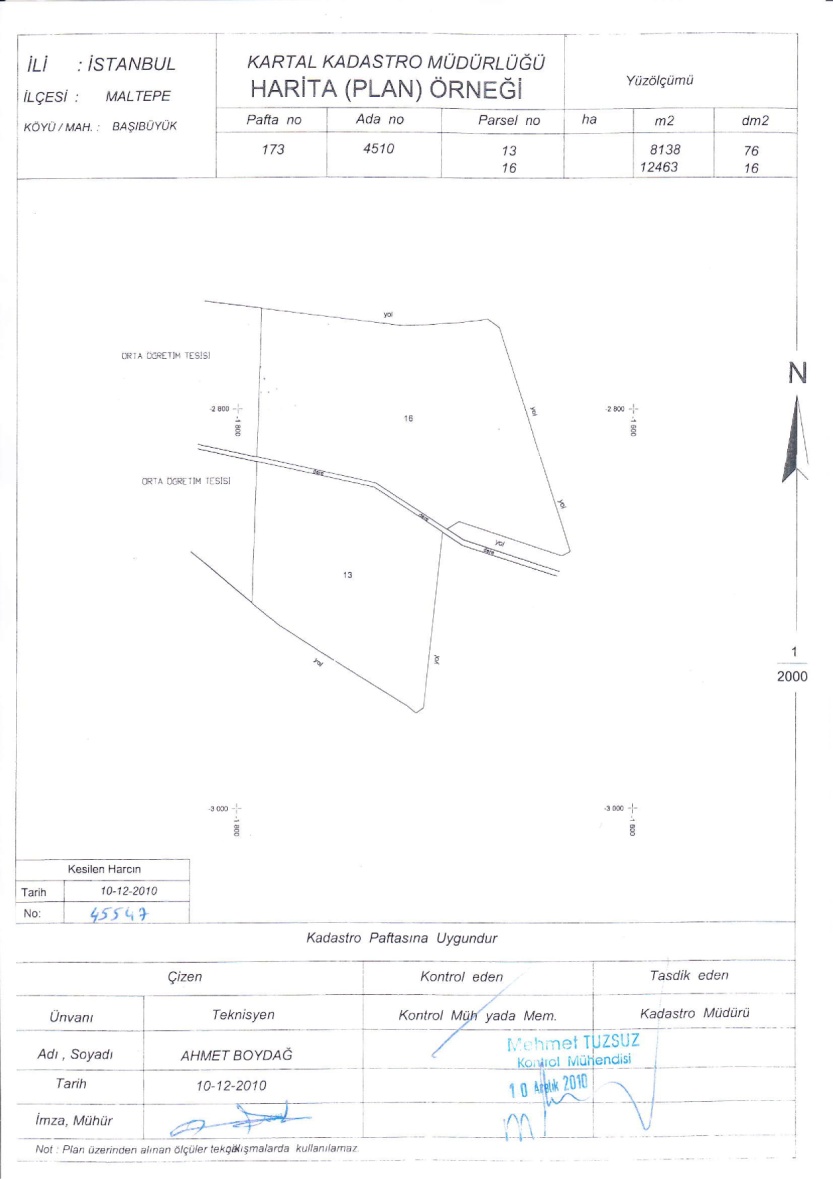 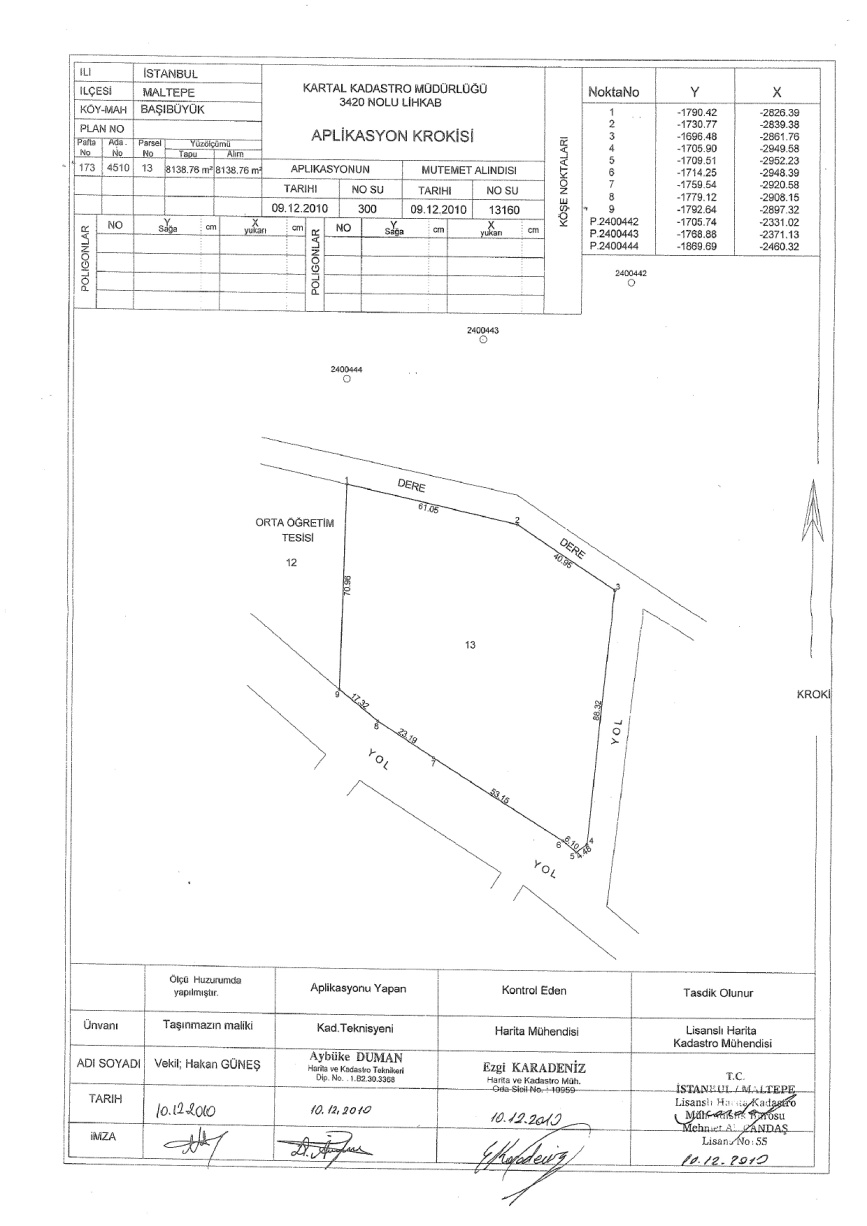 3 - İMAR  DURUMU

Bağlı olduğu belediyenin imar müdürlüğünden metrekare oranına göre harcı yatırılarak alınır.

Arsa ebatları ve bulunduğu yerin imar planına göre arsaya ait imar durumunun yapılaşmaya müsait olması gerekmektedir. Yani yola terk, yoldan satın alma, tevhit, ifraz gibi zorunlulukları olmayan mevcut hali ve ebatları ile imar yönetmeliğine göre yapılaşma şartlarını yerine getirebilecek durumda bir arsa olmalıdır.
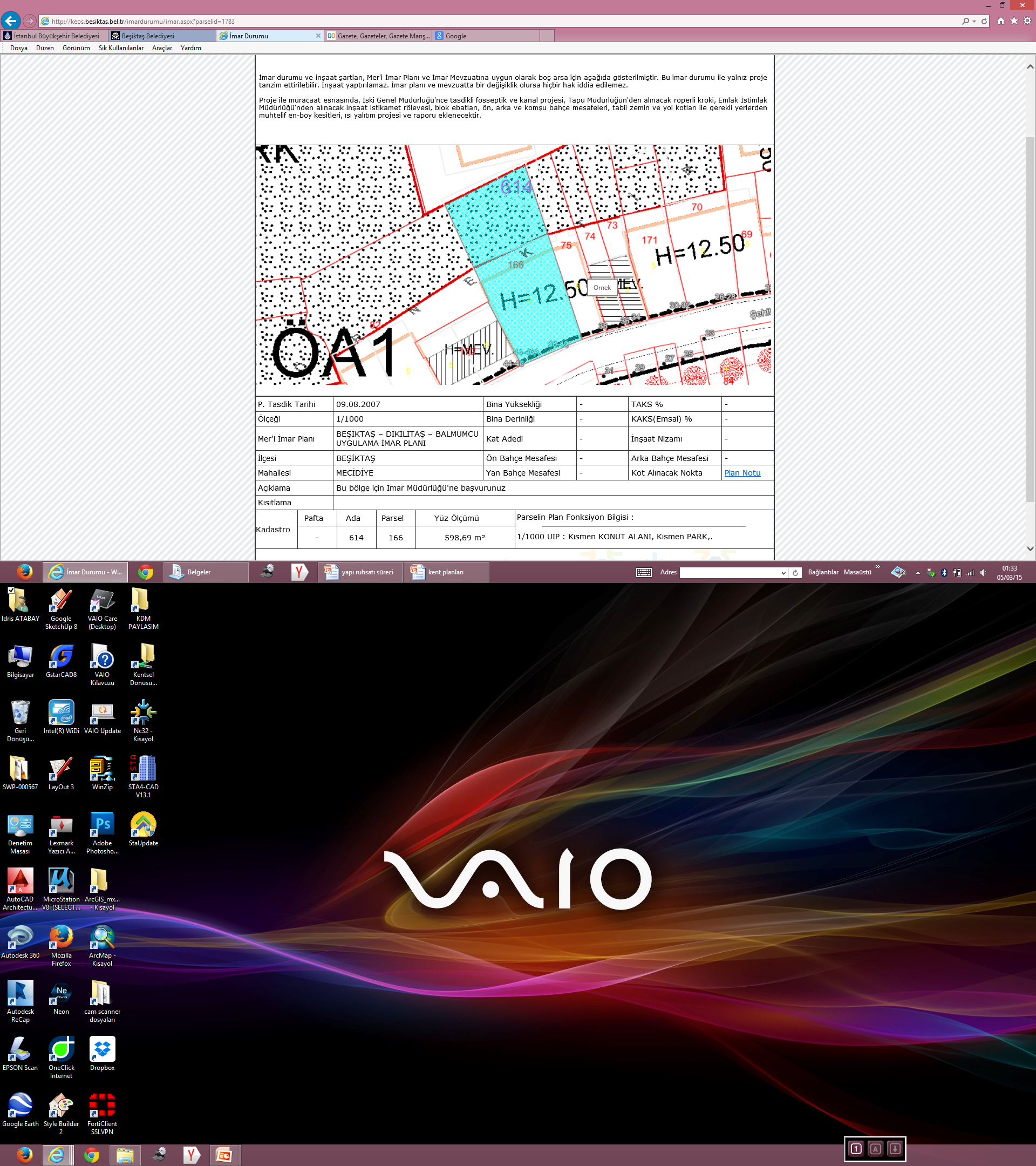 4 - İNŞAAT  İSTİKAMET  RÖLEVESİ

Arsa tapusu, Röperli kroki, Çap ve İmar durumu ile ilgili belediyenin harita müdürlüğüne müracaat edilerek inşaat istikamet rölevesi alınmalıdır.

İnşaat istikamet rölevesi inşa edilebilecek yapının boyutlandırılmasına yön veren ve mimari projenin hazırlanmasında esas alınan bir belgedir.
5 - KOT  &  KESİT  BELGESİ

Arsa tapusu, Röperli kroki, Çap ve İmar durumu ile ilgili belediyenin harita müdürlüğüne müracaat edilerek Kot & Kesit belgesi alınmalıdır.

Kot & Kesit Belgesi belediyenin harita teknik elemanlarınca arsa ve çevresine ait kotların (dikey ölçümler) yerinde ölçülmesi ile verilir.
 
Bu ölçüm arsa sınırları ve arsanın cephe aldığı yollar ve inşa edilmek istenen yapının dış sınırlarına ait kotları içermek zorundadır. 

Böylece inşa edilecek yapının yüksekliğinin imar durumuna göre projelendirilmesi mümkün olabilmektedir.
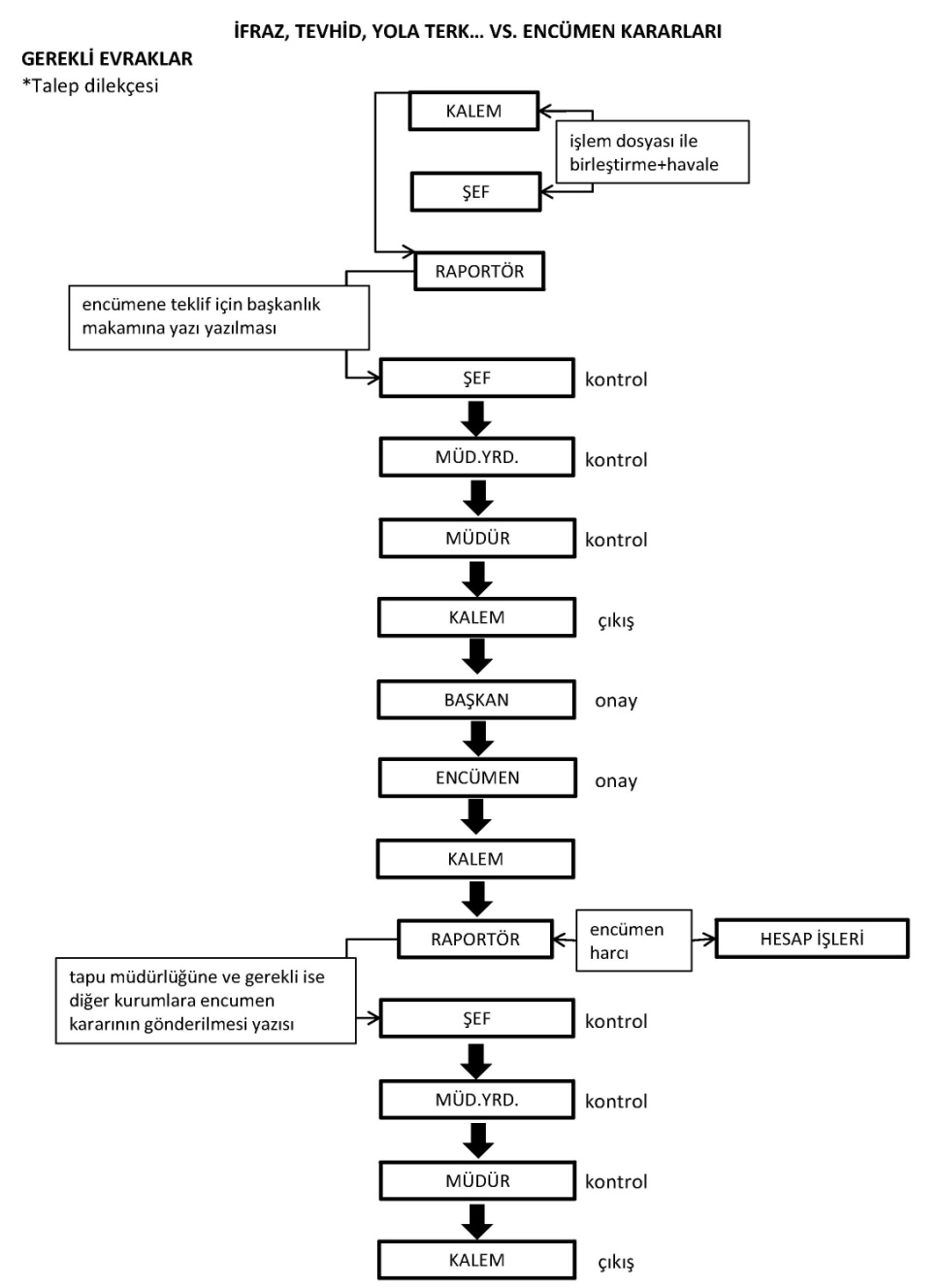 6 – PROJELERİN HAZIRLANMASI

a - Mimari  Projeler

İmar durumu, İnşaat İstikamet Rölevesi, Kot-Kesit ve imar yönetmeliklerine göre arsa üzerine istenilen yapının mimari projesi hazırlanır. 

Mimari proje diğer projelerden önce hazırlanır ve diğer projelere yön verir. 

Ayrıca tapu işlemlerinde kat irtifakı tesisinde kullanılmak üzere ve her bir katın ve bağımsız bölümün ayrı ayrı gösterildiği, tapu nüshası olarak adlandırılan mimari projeler de hazırlanır.
6 – PROJELERİN HAZIRLANMASI

b - Zemin  Etüdü

Statik proje hesaplarında kullanılmak üzere yapının inşa edilecek arsası ve çevresine ait zemin durumunu belirten araştırma raporudur. Jeoloji mühendisi tarafından hazırlanır.

c - Statik  Projeler

Mimari projeye ve zemin etüdüne göre yapının taşıyıcı hesaplarını ve inşa edilirken kullanılacak detayları içeren statik projeler inşaat mühendisi tarafından hazırlanır.
6 – PROJELERİN HAZIRLANMASI

d - Makine  Projesi

İnşa edilmek istenen yapının ihtiyaçları dikkate alınarak yapıdaki mekanik tesisatların projeleri hazırlanır. Bu projelerde mimari projedeki ihtiyaca göre asansör, ısıtma, doğalgaz, temiz su, pis su, yangın tesisatlarını içerebilmektedir. Makine mühendisi tarafından hazırlanır.

e - Isı  Yalıtım  Projesi

Mevcut yönetmeliklere göre yapının ısı yalıtımını sağlayacak hesapları içermektedir ve makine mühendisi tarafından hazırlanır.
6 – PROJELERİN HAZIRLANMASI

f - Elektrik  Projeleri

Mimari projedeki ihtiyaçlara ve makine projelerindeki tesisat içeriklerine göre inşa edilmek istenen yapının elektrik tesisat projeleri mevcut yönetmeliklere göre hazırlanır.Elektrik mühendisi tarafından hazırlanır.

g - Kanal  Projesi

Pis suyun yapıdan çıktıktan sonra arsa ve şehir şebekesine bağlanana kadar olan kısımlarının belirlendiği ve mimar tarafından hazırlanan projelerdir.
7 - ENERJİ  MÜSAADE  BELGESİ  (Trafo Belgesi)

İnşa edilecek yapının ihtiyacının belirlendiği elektrik projeleri dikkate alınarak ilgili kurumca verilen belgedir. Bu belgede ihtiyaç olan elektrik enerjisinin nereden ve nasıl sağlanacağı ve bununla ilgili varsa şartları belirtilmektedir.

8 - YAPI  DENETİM  SÖZLEŞMESİ

Yapı Denetim Kuruluşu inşa edilmek istenen yapının inşasının denetimini yapacak kuruluştur. İnşaat ruhsatı verilmeden önce sözleşme ile inşaatın kimin denetiminde olacağı belli olmalıdır. Yapı denetim süreci inşaat ruhsatı ile başlayan ve yapı kullanma izni (iskan) alınana kadar devam eden bir süreçtir. Tüm projelerin ilk tetkikini ve onayını yapı denetim kuruluşu yapar.
9 – İTFAİYE  ONAYI

İnşa edilmek istenen yapının ihtiyacına doğrultusunda ve mevcut yönetmeliklere göre gerekiyorsa projelere itfaiye onayı yaptırılır.

10 – SİVİL  SAVUNMA  MÜDÜRLÜĞÜ  ONAYI

İnşa edilmek istenen yapının ihtiyacına doğrultusunda ve mevcut yönetmeliklere göre sığınak gerekiyorsa projelere Sivil Savunma Müdürlüğü onayı yaptırılır.
11 – KANAL  PROJESİ  ONAYI

Kanal projeleri ilgili kurumca (İstanbul için İSKİ) onaylatılır ve altyapı katılı bedelleri ödenir.

12 - FEN İŞLERİ – YOL  KATILIM  BEDELİ

Yapının imar durumuna göre mimari projeler ilgili belediyenin fen işlerince onaylanır ve arsanın cephe aldığı yollarla ilgili katılım bedelleri ödenir.
13 – PROJE  ONAYLARI

Mimari Projeler, Kanal Projesi , Zemin Etüdü, Statik Projeler ve hesapları Durum Ruhsat Şefliğine girer ve ilgili mimar ve mühendislerince onaylanır.

Elektrik Projeleri, Makine Projeleri ve Isı Yalıtım projeleri ise İlgili mühendislerce onaylanır. 

İnceleme, onay ve diğer harçları ödenir. İnşa edilmek istenen yapının projesine göre Otopark Harcı, Teknik Eleman harçları ödenir.
14 - HESAP  İŞLERİ

Hesap işlerinden borcu olmadığına dair yazı alınır.

15 – HAFRİYAT  DÖKÜM  HARCI

Projedeki hesaplara göre çıkacak hafriyatın döküm yeri bedeli ödenir.

16 - İNŞAAT  RUHSATI

Ruhsat hazırlanarak imzaya sunulur.
17 - İNŞAAT  TABELASI

Standartlara uygun olarak inşaata ait tabela hazırlanır.

18 - SSK & VERGİ  DAİRESİ
 
İnşaata ait SSK‘ ya bildirimde bulunularak işçi çalıştırabilmek için işveren numarası alınır. Ayrıca Vergi dairesine bildirimde bulunularak inşa edilecek yapıya ait malzeme satın alma işlemleri, maliyet hesaplarının ve vergilendirilme takibi sağlanmalıdır.
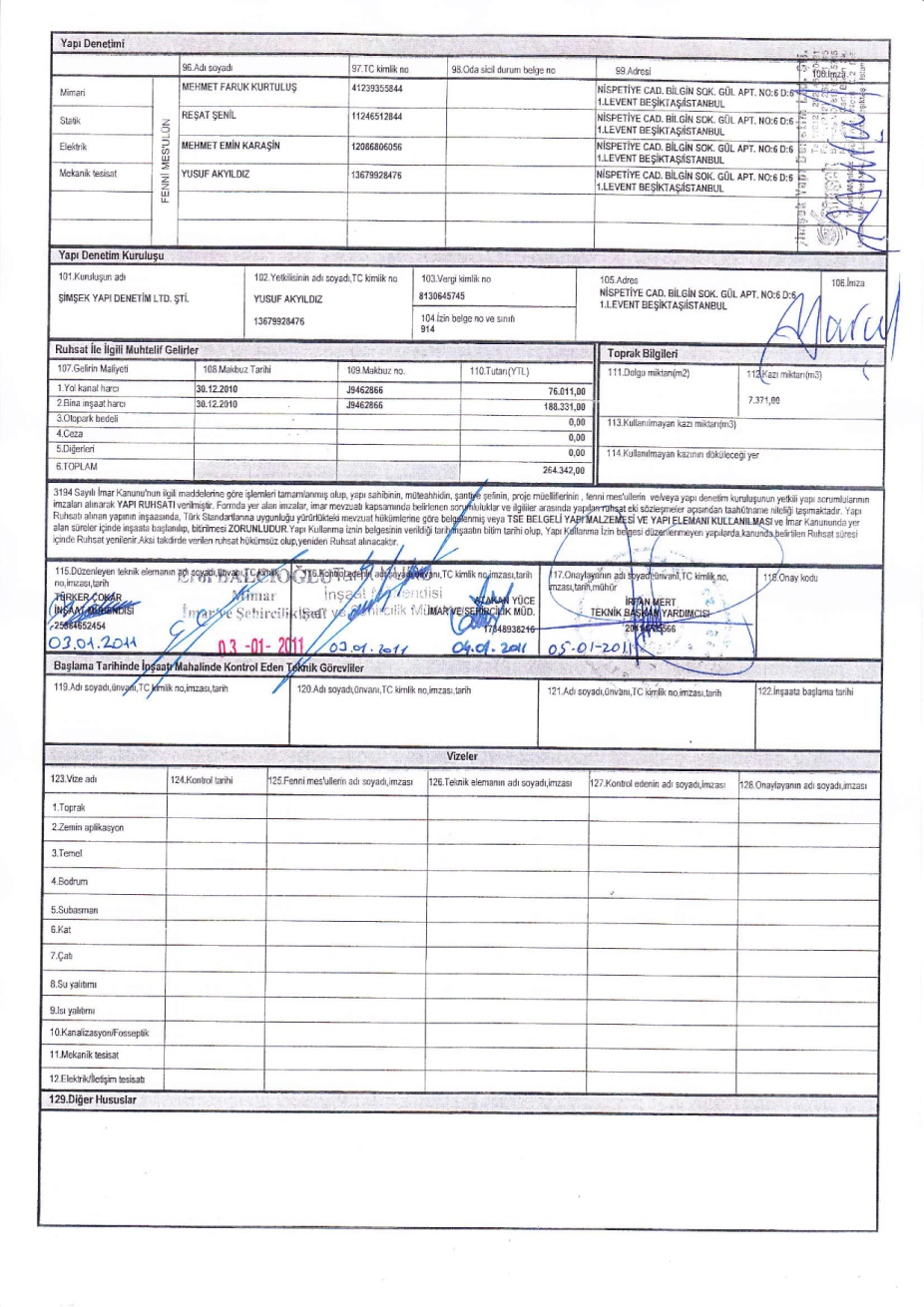 19 – KANAL  BAĞLANTISI

İnşaatın su basmanı (Zemin kat tabanı) tamamlandığında şehrin temiz su ve pis su şebekesine bağlanarak sular idaresine müracaat edilir ve Temel Üstü Ruhsatı onayı alınır. Teknik elemanlarca yerinde inceleme yapılarak projeye uygunluk denetlenir ve onaylanır.

20 - TEMEL  ÜSTÜ  RUHSATI

Kanal onayı ve mevcut inşaat ruhsatı ile birlikte Fen İşlerine müracaat edilir. Fen işlerinden alınan yazı ile birlikte İnşaat Ruhsatı asılları ile Yapı Kontrole Temel Üstü Ruhsatı (Temel Üstü Vizesi) için müracaat edilir. Yapı Kontrol elemanlarınca, inşa edilmiş temel ve üstünün projedeki ebat, kot ve yerleşimine uygunluğu kontrol edilerek onaylanır ve Temel Üstü Vizesi olarak da adlandırılan Temel Üstü Ruhsatı verilir.
SGK – İlişik kesme
Değer Artış Vergisi
Yapı Fotoğrafları
Yapı Kullanma İzni (iskan)
Cins Tashihi
Kat Mülkiyeti Tesis Edilmesi
DASK
Emlak Vergisi Beyanı
Kat İrtifakı Tesis Edilmesi
Isı Yalıtım Raporu
İnşaatın Denetimi ve Tamamlanması
Asansör Ruhsatı
İtfaiye Raporu
Sivil Savunma Müdürlüğü Raporu
Makine Elektrik İskan Raporu
Kanal Raporu
Fen İşleri Raporu
21 – KAT  İRTİFAKI  TESİS  EDİLMESİ
 
	Temel Üstü Ruhsatından sonra  proje aşamasında tapu nüshası olarak hazırlatılmış ve onaylatılmış mimari projelerle, Kat Maliki Listesi ve Yönetim Planını da hazırlanarak Tapu‘da Kat İrtifakı Tesis edilir.

22 - ISI  YALITIM  RAPORU

	İnşaatın dış cephe sıvaları yapılmadan Isı Yalıtım Raporu alınmalıdır. Belediyenin ilgili mühendisince inşaatta yapacağı inceleme ile ısı yalıtım projelerine uygunluğunun onaylanması ile bu rapor alınır.
23 - İNŞAATIN  DENETİMİ  VE  TAMAMLANMASI

	İnşaat projesine uygun olarak tamamlanır ve iskan için işlemlere başlanır. İnşaat süresince Yapı Denetim Kuruluşunca inşaatın denetim raporları tutulur.

24 – ASANSÖR  RUHSATI

	Projede varsa asansöre ait ruhsat alınır.

25 - İTFAİYE  RAPORU

	Projede varsa İtfaiye müdürlüğünden projesine uygunluğunu belirten rapor alınır.
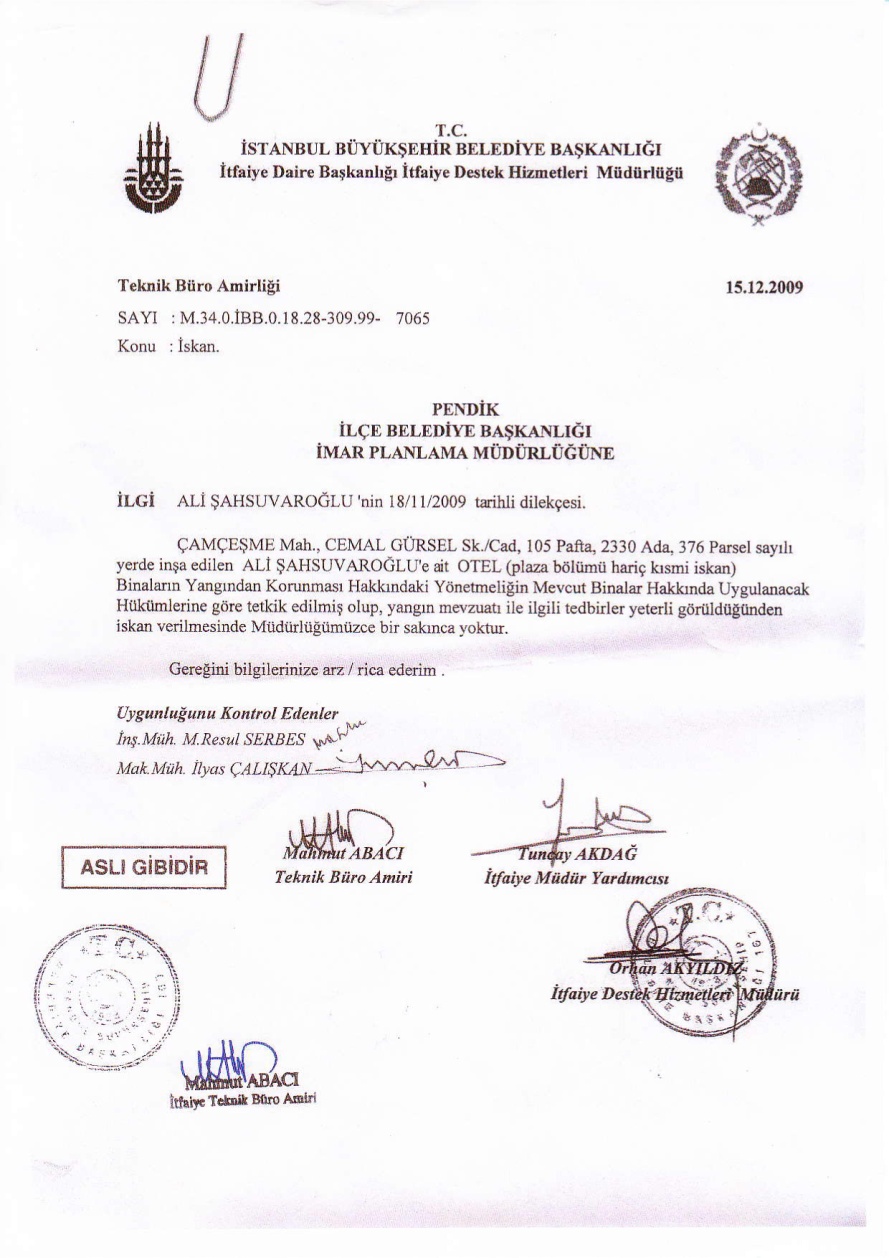 26 - SİVİL  SAVUNMA  MÜDÜRLÜĞÜ  RAPORU

Projede sığınak varsa Sivil Savunma Müdürlüğünden sığınakların projesine uygunluğunu belirten rapor alınır.

27 – MAKİNE  ELEKTRİK  İSKAN  RAPORU

Makine ve Elektrik tertibatlarının projesine uygunluğunu belirten iskan raporları alınır.

28 – SULAR  İDARESİ  RAPORU

İskan alınması amaçlı kanal bağlantılarının uygunluğunu belirten rapor alınır.
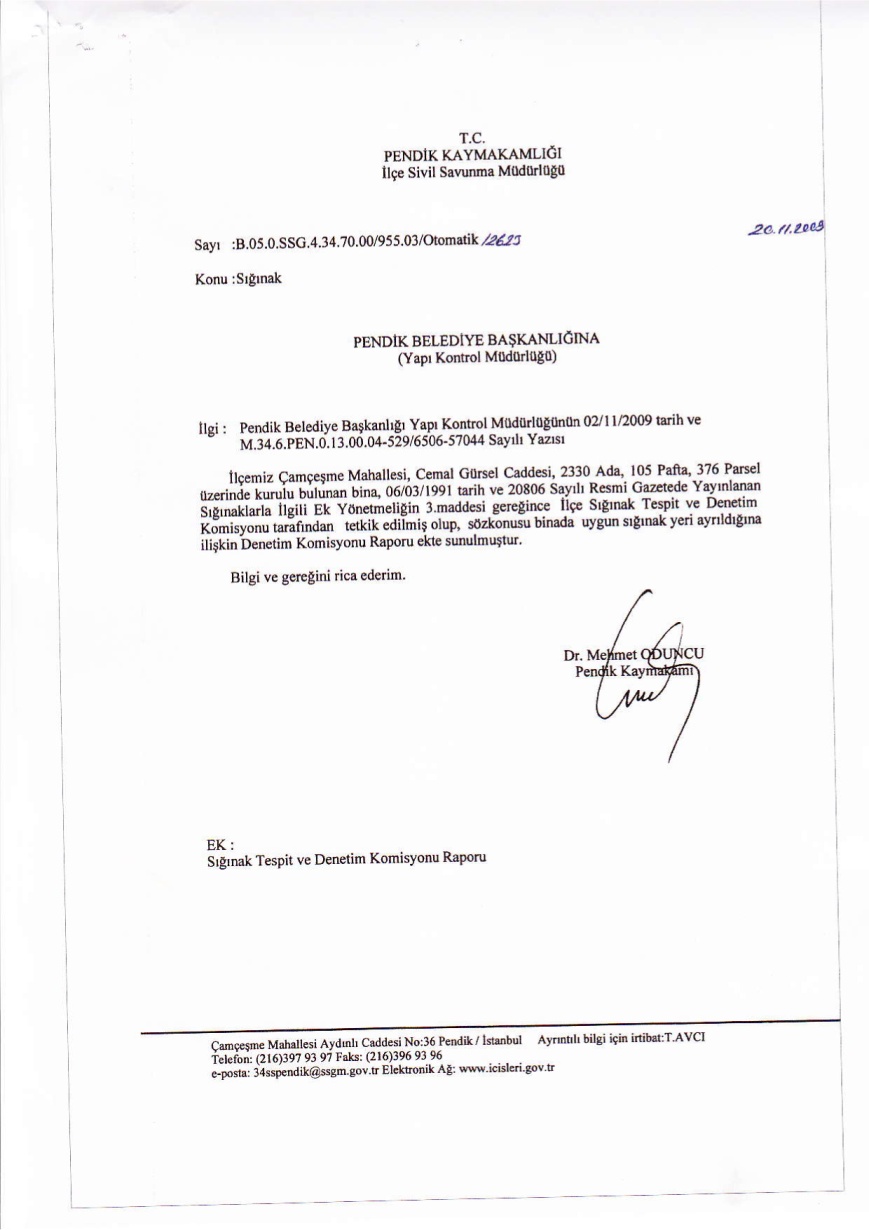 29 – FEN  İŞLERİ  RAPORU

Arsanın cephe aldığı yolların tamamlandığını belirten yol kabulü veya belediyece yapılmış ise yol katılım bedellerinin ödendiğini belirten rapor alınır.

30 – SGK  İLİŞİK  KESME

Tamamlanmış inşaatın SGK ilişiği kesilir. Toplam İnşaat maliyetinin %9’unun işçilik olduğu esasına göre işçilik maliyetinin %38‘i kadar SGK primi ödenip ödenmediği kontrol edilir. Eksik prim ödemesi hesaplanırsa bu bedel SGK’ya ödenerek ilişik kesme belgesi alınır.
 
31 - DEĞER  ARTIŞ  VERGİSİ

Yapının iskanının alınması ile taşınmazın artık arsa değil yapı olarak değer taşıması sebebiyle vergi dairesi bu değer artışına istinaden vergi talep edecek ve ödendi belgeleri iskan müracaatında kullanılacaktır.
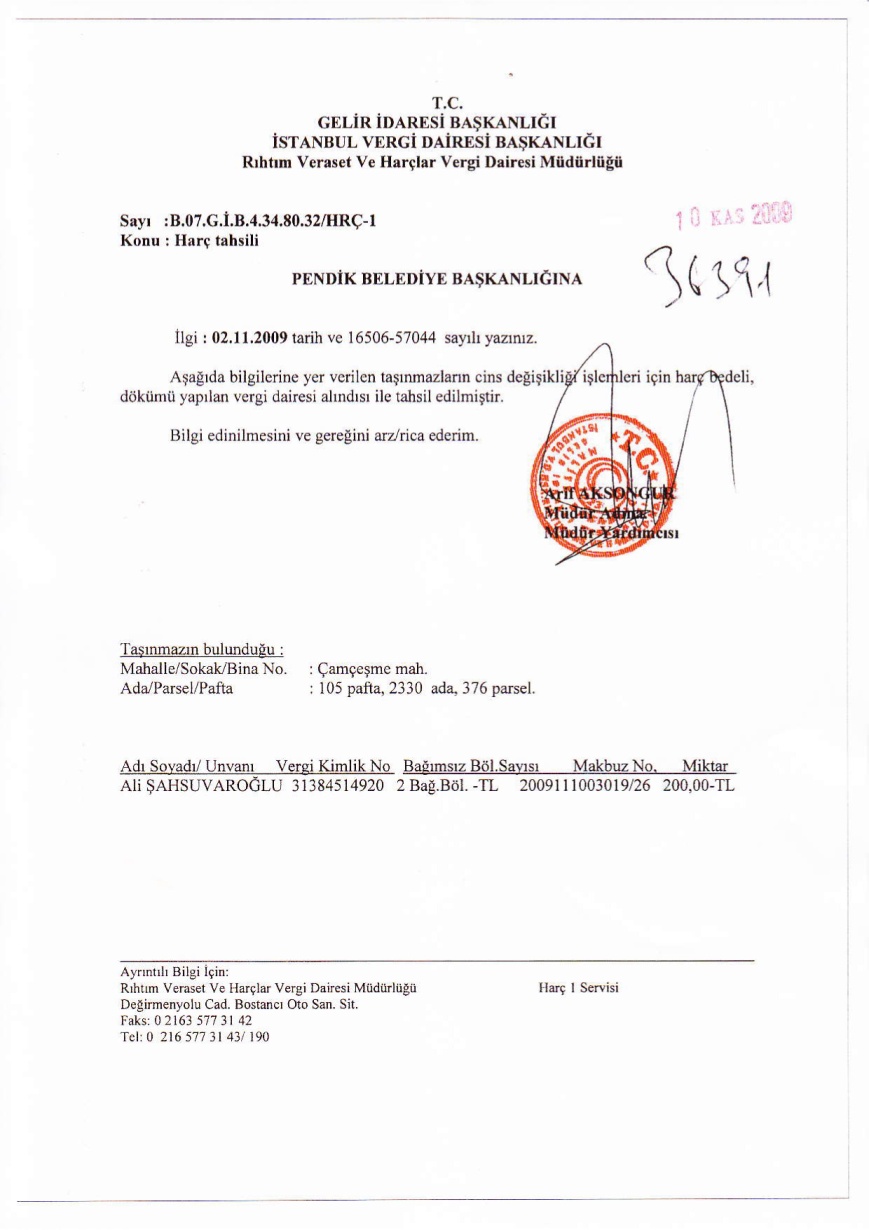 32 - Yapı  Fotoğrafları

İskanda ve tapu işlemlerinde kullanılmak üzere 13x18 ebatlarında yapıya ait her cephesinden ikişer adet fotoğraf çekilerek belediyeye fotoğraf harçları da yatırılarak onaylatılır.

33 - Yapı  Kullanma  İzni  (iskan)

Tüm bu raporlarla iskan müracaatında bulunulur Yapının Projesine uygunluğu belirlendikten sonra Yapı Kullanma İzni (iskan) hazırlanır. Teknik eleman ve İskan harçları da yatırıldıktan sonra Yapı Kullanma İzni (iskan) verilir.

34 - Cins  Tashihi

İskanla birlikte kadastroya müracaat edilerek Cins Tashihi işlemi yapılır.
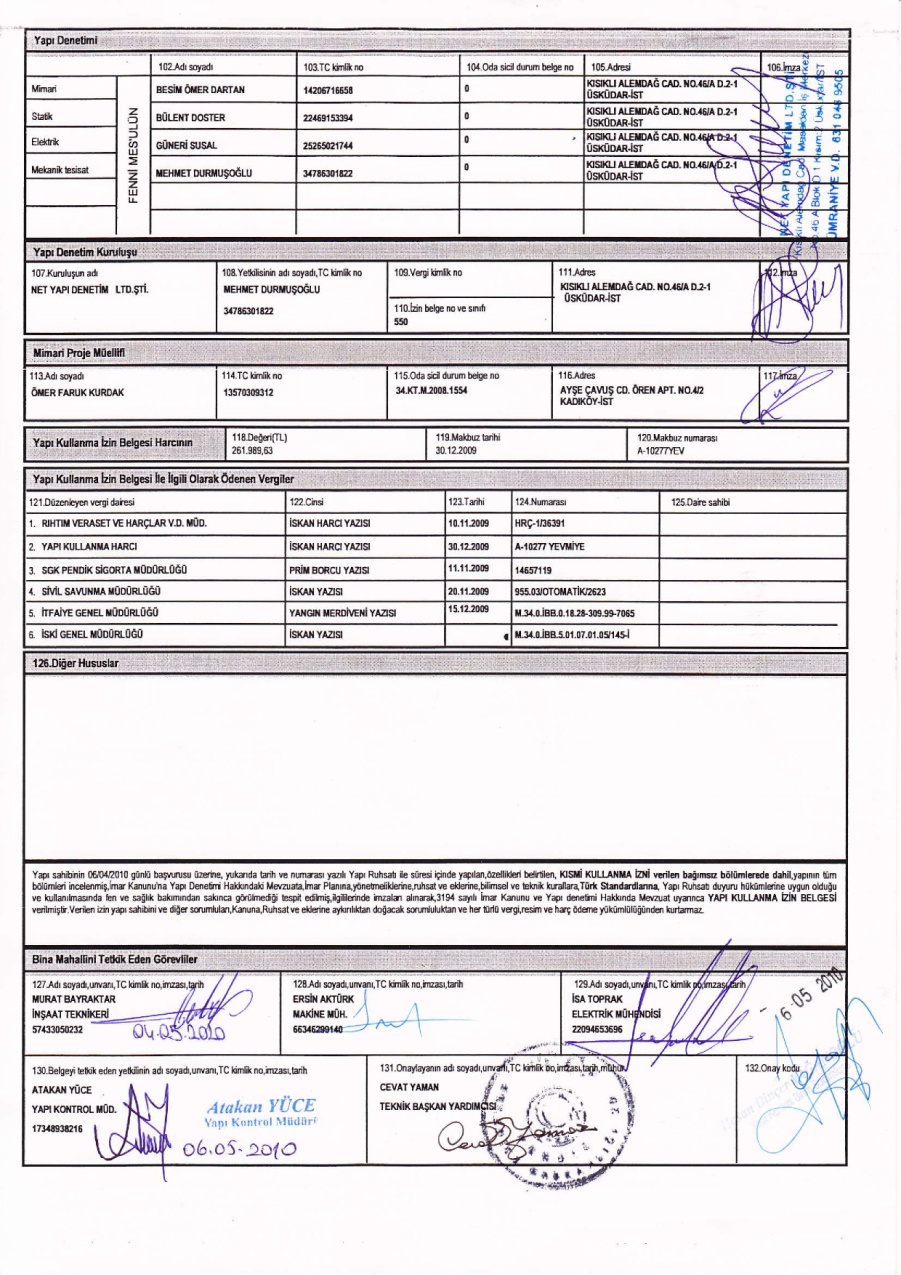 35 – KAT  MÜLKİYETİ

Cins Tashihinden sonra Tapu’ya müracaat edilir ve Cins Değişikliği (Kat Mülkiyeti) yapılır. Daha önce tesis edilmiş ve her bir bağımsız bölüm için çıkarılmış olan Kat İrtifakı Tapuları  Kat Mülkiyeti tapusuna dönüştürülür.

36 - DASK

Her bir bağımsız bölüm için zorunlu deprem sigortası (DASK) yapılır.

37 - EMLAK  VERGİSİ  BEYANI

Belediyeye yeni kat mülkiyeti kurulmuş bağımsız bölümlere ait emlak vergisi beyanında bulunulur.